CS ~ Compositional expression
building blocks can be bits, circuits, data, functions, programs, ...
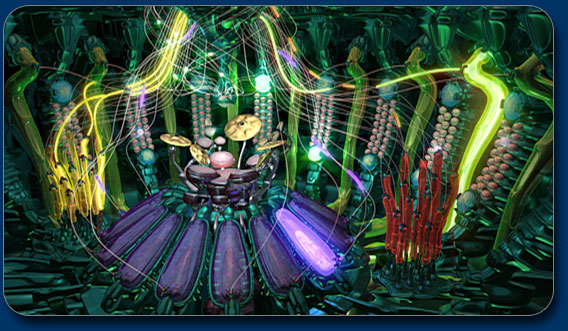 Farewell, Wires!
music-driven animation
https://www.youtube.com/watch?v=M6r4pAqOBDY
[Speaker Notes: jazzy!]
CS ~ Compositional expression
building blocks can be bits, circuits, data, functions, programs, ...
Farewell, Wires!
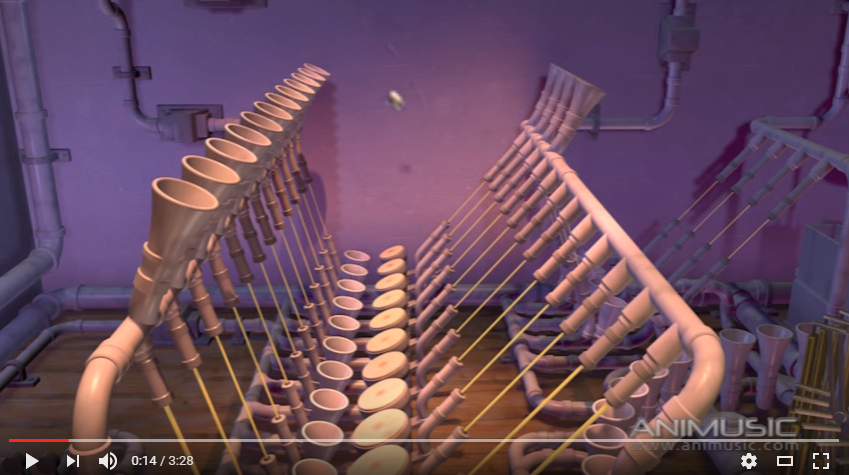 Farewell, Pipes!
music-driven animation
https://www.youtube.com/watch?v=hyCIpKAIFyo
[Speaker Notes: jazzy!]
Beyond CS...
Next HW is due Mon. 10/23
Fall  break is also a CS hw break…
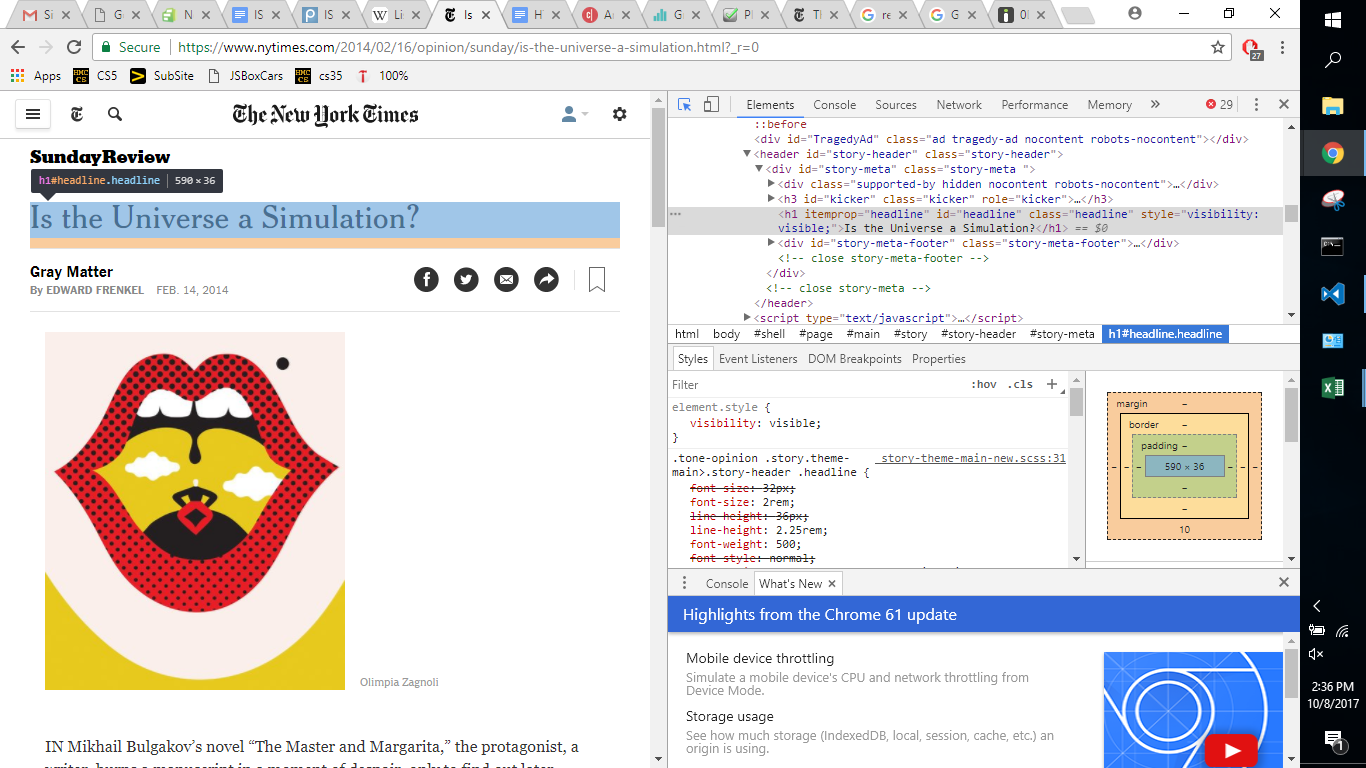 If you feel fall break might detract from your tech-trajectory...
Beyond CS...
Next HW is due Mon. 10/23
Fall  break is also a CS hw break…
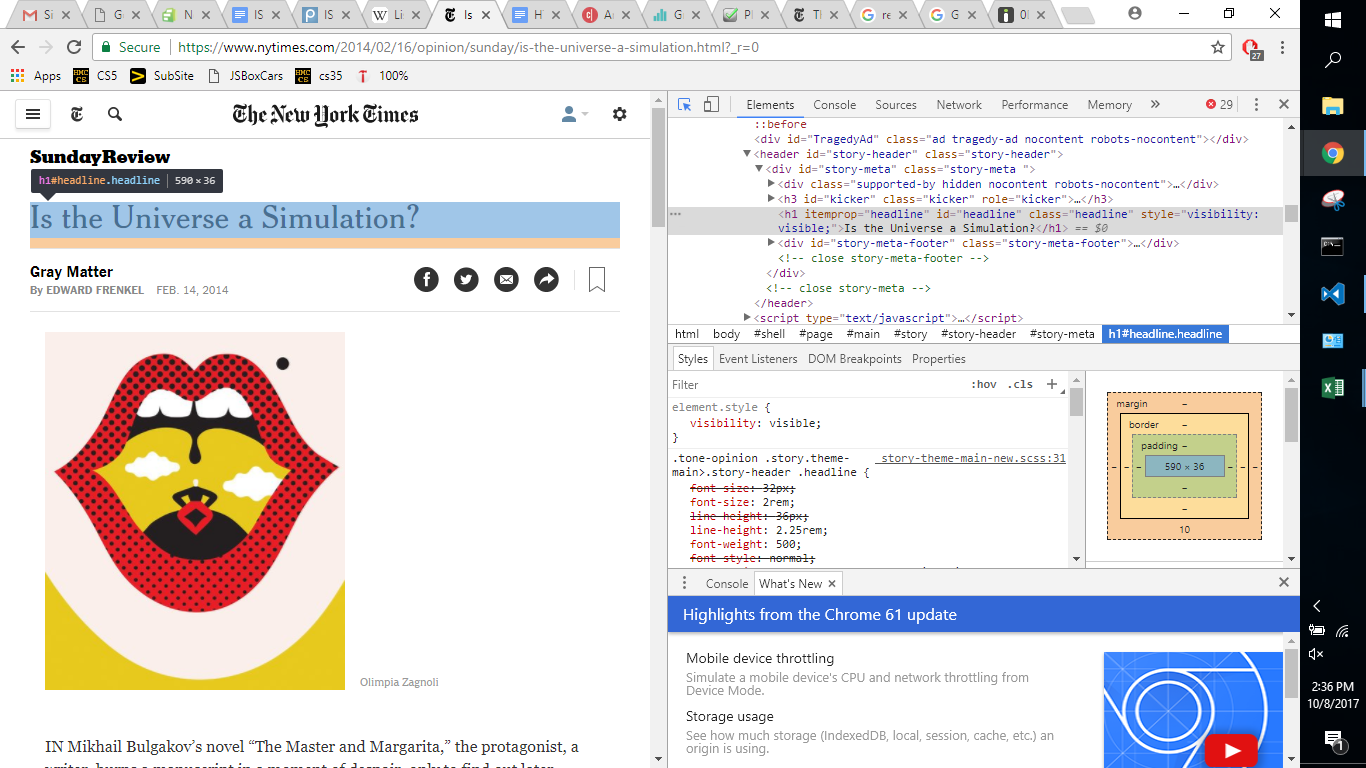 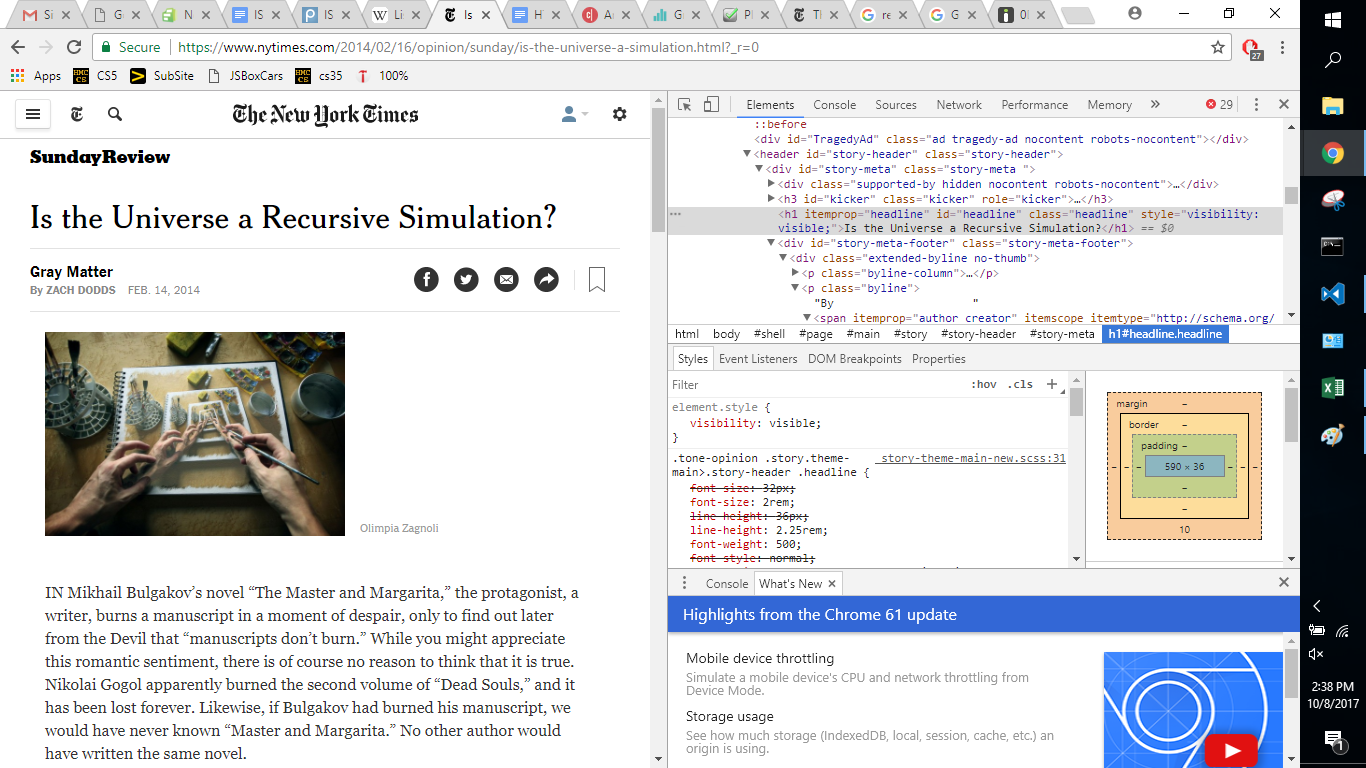 If you feel fall break might detract from your tech-trajectory...
Software
Python
4 Hmmm problems + 1 loop problem due Mon. 3/5
How does Python function ?
Hmmm
RAM
registers
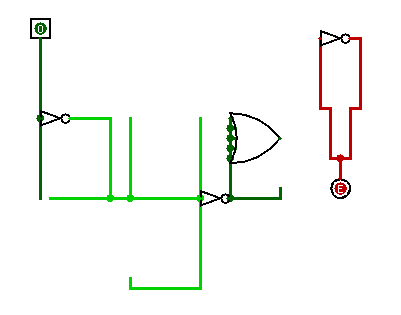 1-bit memory: flip-flops
arithmetic
bitwise functions
logic gates
transistors / switches
CS 5 this week
Hardware
Software
Python
4 Hmmm problems + 1 loop problem due Mon. 3/5
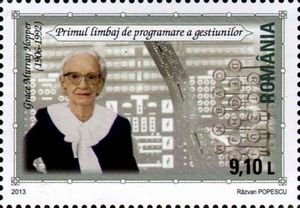 Grace Hopper
How does Python function ?
Hmmm
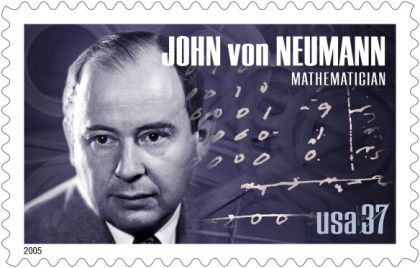 RAM
John Von Neumann
registers
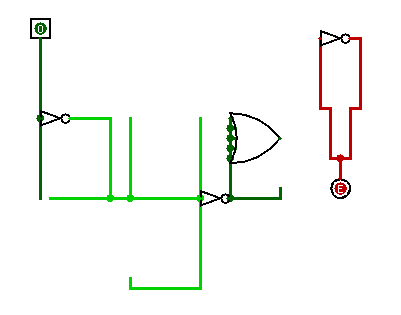 1-bit memory: flip-flops
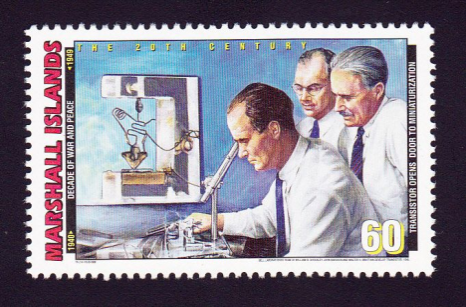 arithmetic
Bell labs + beyond
bitwise functions
logic gates
Turing, et al.
transistors / switches
CS 5 this week
Hardware
[Speaker Notes: Class 13 hmmm
INHANDOUT
Setup: be ready to run hmmm on lec13prog01.hmmm]
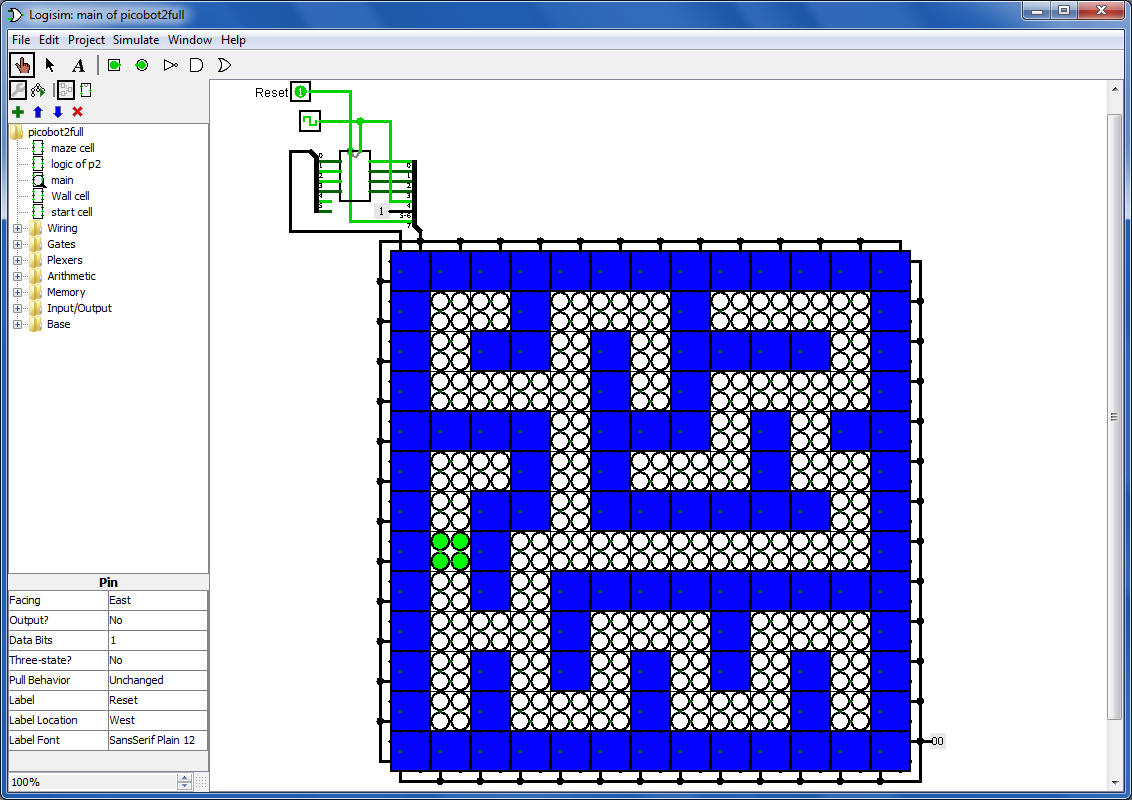 Farewell, Logisim!
Now, where were we… ?
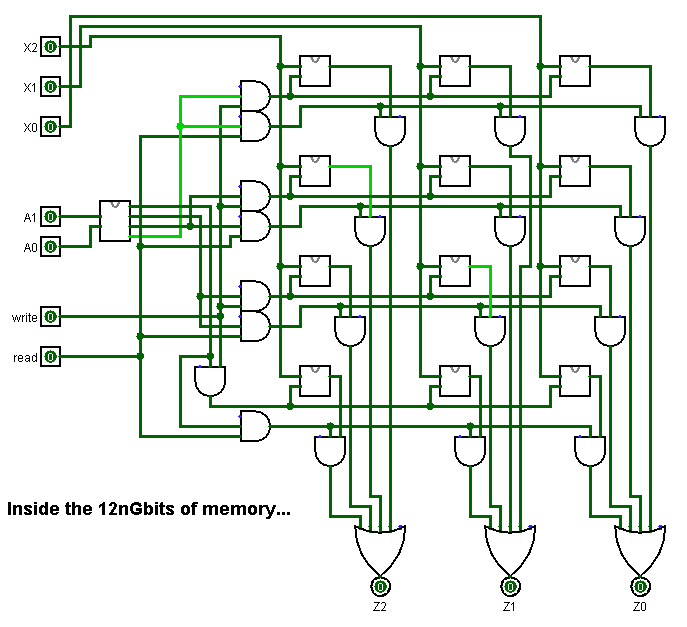 Memory!
Speaking of data…
Q
Q
Q
Q
Q
Q
Q
Q
D
D
D
D
D
D
D
D
s
s
s
s
s
s
s
s
Some memory is more equal than others…
Main Memory
 (replaceable RAM)
Disk Drive
 magnetic storage
Registers
on the Central Processing Unit
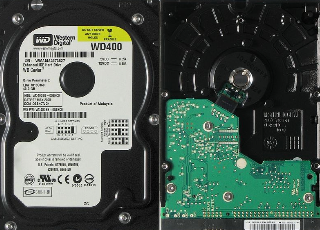 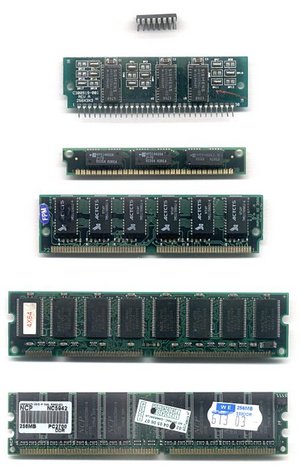 8 flip-flops are an 8-bit register
100 Registers of 64 bits each
10 GB memory
4 TB drive
~ 10,000 bits
~ 100 billion bits
~ 42 trillion bits (or more)
memory from logic gates
"Leaky Bucket" capacitors
remagnetizing surfaces
"640K ought to be enough for anybody"
- Bill Gates (contested)
[Speaker Notes: INHANDOUT]
Q
Q
Q
Q
Q
Q
Q
Q
D
D
D
D
D
D
D
D
s
s
s
s
s
s
s
s
Some memory is more equal than others…
Main Memory
 (replaceable RAM)
Disk Drive
 magnetic storage
Registers
on the Central Processing Unit
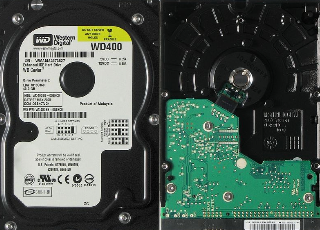 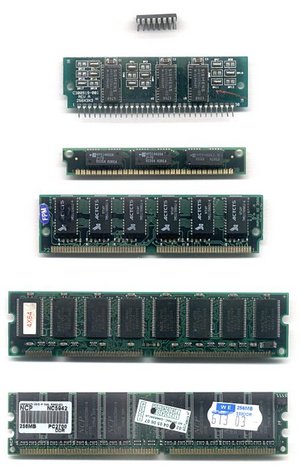 8 flip-flops are an 8-bit register
100 Registers of 64 bits each
10 GB memory
4 TB drive
~ 10,000 bits
~ 100 billion bits
~ 42 trillion bits (or more)
~$100
~$100
~$100
Price
100 cycles
107 cycles
1 clock cycle
Time
10-7 sec
10-2 sec
10-9 sec
1.6 minutes
3.8 MONTHS
1 sec
If  a clock  cycle ==  1 second
Q
Q
Q
Q
Q
Q
Q
Q
D
D
D
D
D
D
D
D
s
s
s
s
s
s
s
s
Some memory is more equal than others…
Main Memory
 (replaceable RAM)
Disk Drive
 magnetic storage
Registers
on the Central Processing Unit
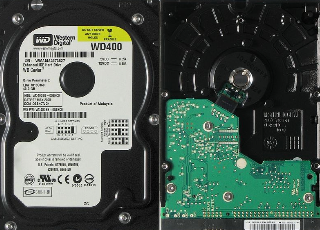 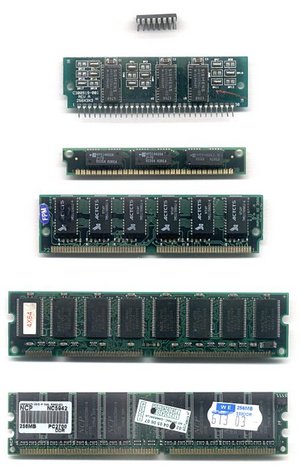 8 flip-flops are an 8-bit register
100 Registers of 64 bits each
10 GB memory
4 TB drive
~ 10,000 bits
~ 100 billion bits
~ 42 trillion bits (or more)
programs are fetched and executed 1 instruction at a time here…
running programs are stored here…
"Off" data is saved way out here...
~$100
~$100
~$100
Price
100 cycles
107 cycles
1 clock cycle
Time
10-7 sec
10-2 sec
10-9 sec
1.6 minutes
3.8 MONTHS
1 sec
If  a clock  cycle ==  1 second
How do we execute sequences of operations?
CPU
processor
RAM
live memory
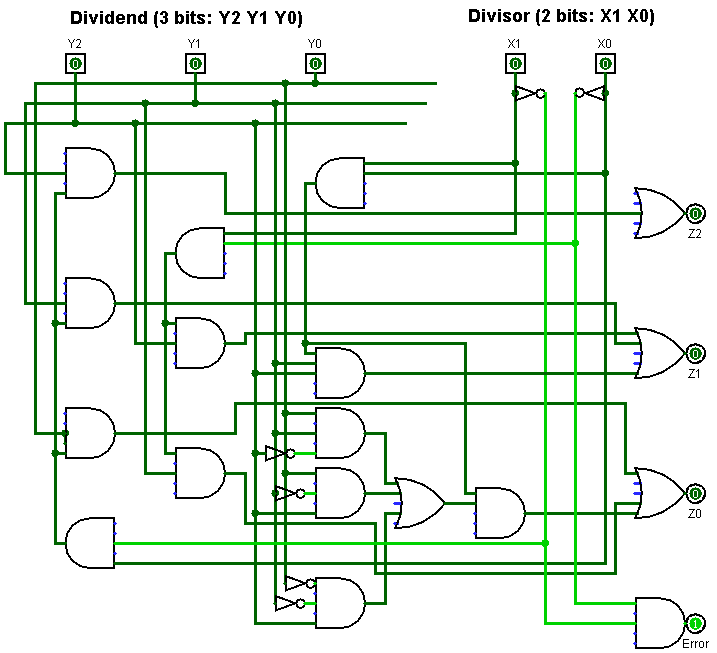 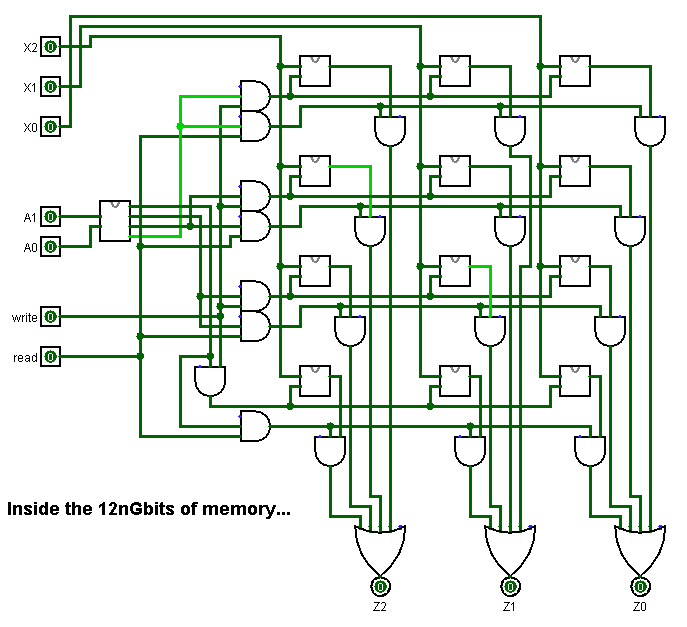 divider
memory locations (RAM)
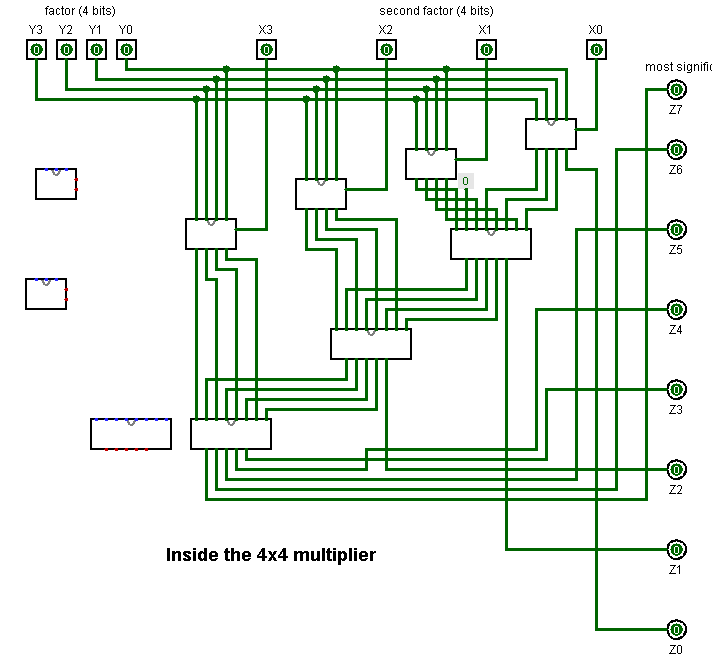 multiplier
How do we execute sequences of operations?
CPU
processor
stores all instructions and almost all data
RAM
live memory
the instruction's bits select which circuit to use…
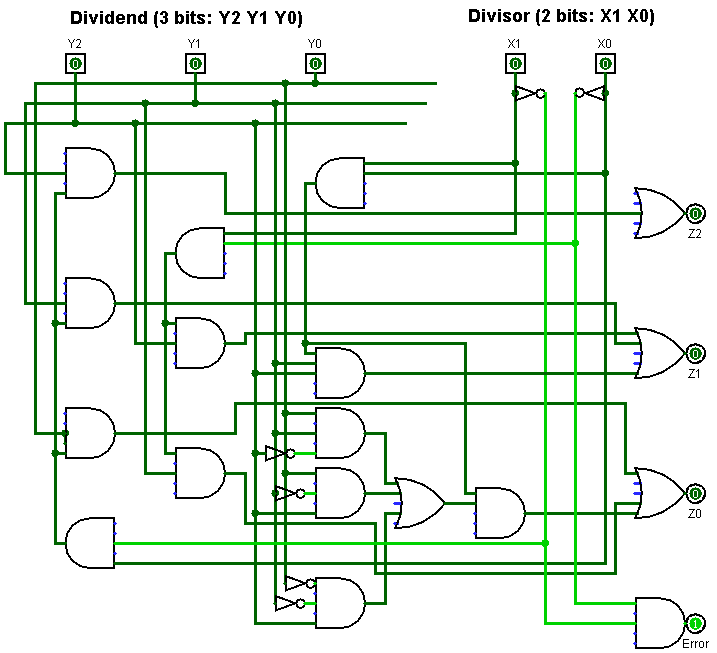 sends next instruction to the CPU …
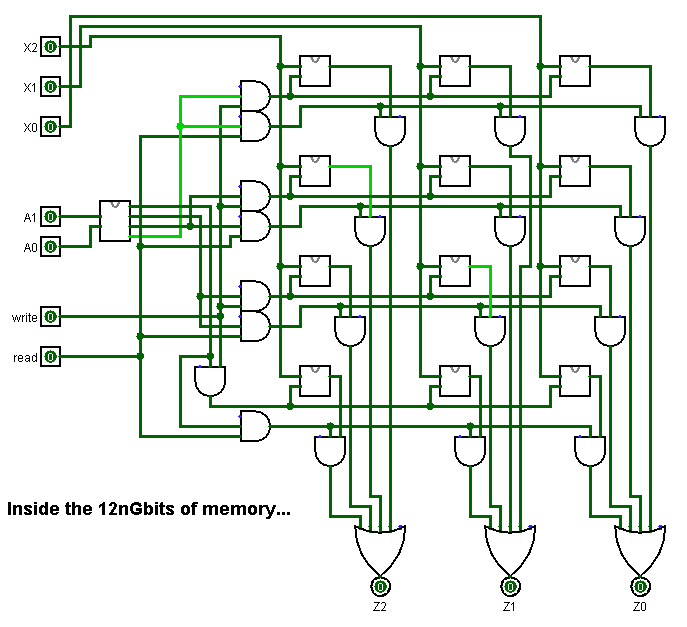 divider
memory locations (RAM)
runs 1 instruction and sends back results for storage, if requested…
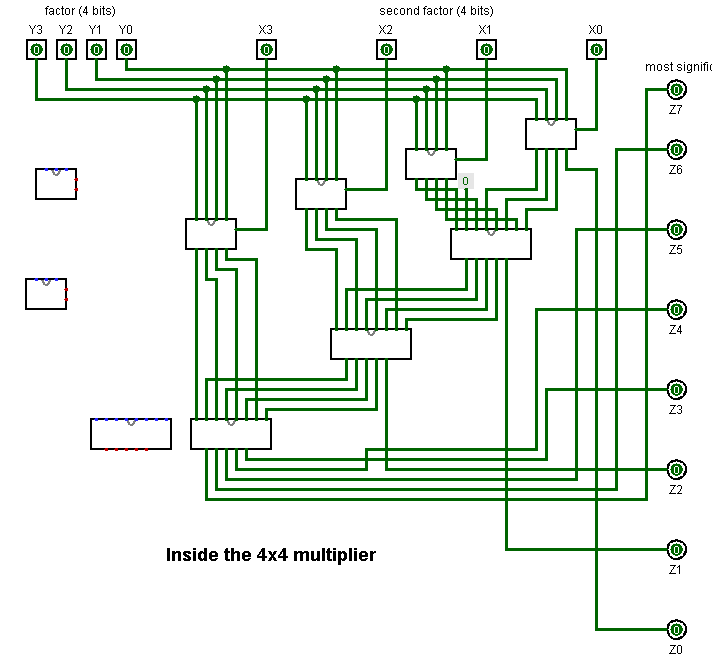 multiplier
sends next instruction to the CPU …
Jon V.N.
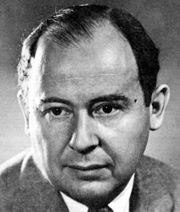 70 years ago…
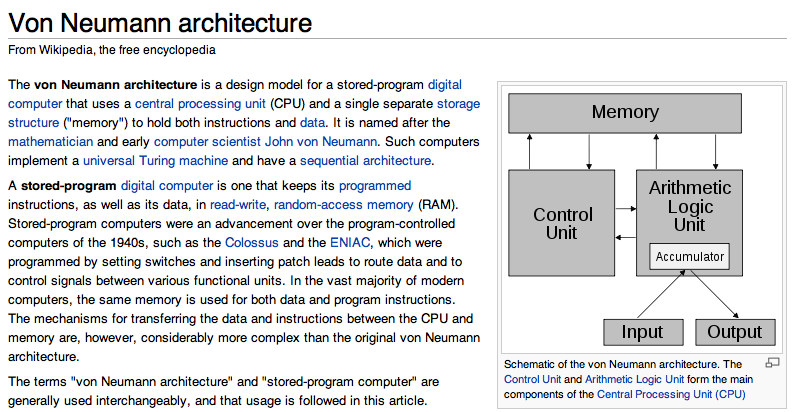 fetch
stored  program
processing
CPU
RAM
execute
central processing unit registers
random access memory locations
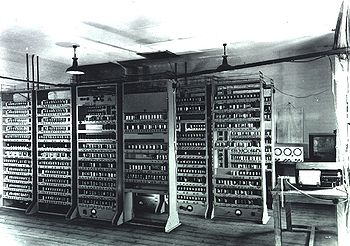 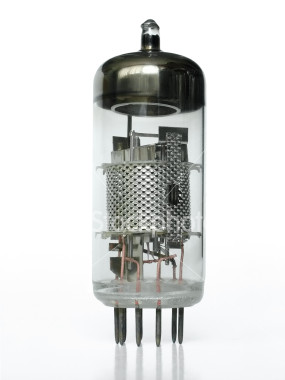 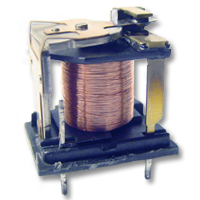 limited, fast  registers + arithmetic
larger, slower  memory  + no computation
Jon V.N.
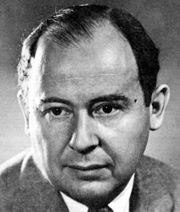 70 years later…
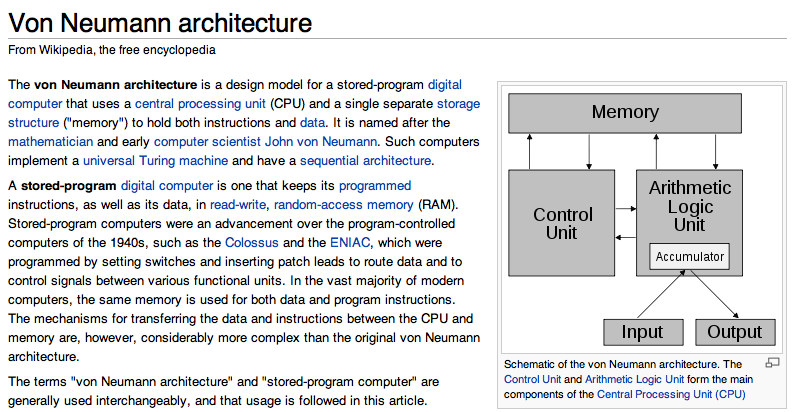 fetch
stored  program
processing
CPU
RAM
execute
central processing unit registers
random access memory locations
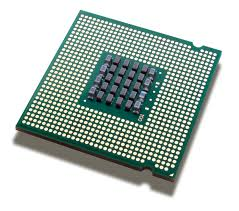 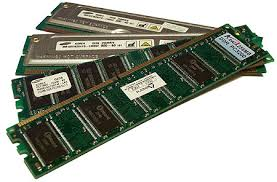 limited, fast  registers + arithmetic
larger, slower  memory  + no computation
Von Neumann Architecture
program
processing
CPU
RAM
Von Neumann bottleneck
central processing unit registers
random access memory locations
0000 0001 0000 0001
1000 0010 0001 0001
0110 0010 0010 0001
0000 0010 0000 0010
0000 0000 0000 0000
0
r1
1
General-purpose register, r1
2
r2
3
General-purpose register, r2
4
Programs are stored in memory in machine language
5
(all bits)
6
[Speaker Notes: INHANDOUT
Tne Von Neumann bottleneck arises because RAM is slower than the CPU, so the CPU has trouble getting instructions and data fast enough.]
Von Neumann Architecture
program
processing
CPU
RAM
Von Neumann bottleneck
central processing unit registers
random access memory locations
0000 0001 0000 0001
1000 0010 0001 0001
0110 0010 0010 0001
0000 0010 0000 0010
0000 0000 0000 0000
0
r1
1
General-purpose register, r1
2
read  r1
r2
3
mul   r2 r1 r1
General-purpose register, r2
4
add   r2 r2 r1
5
write r2
Programs are shown in assembly language
(all bits)
6
halt
"mnemonics" instead of  bits
[Speaker Notes: Assembly is just human-readable machine language.]
6
(input)
Example #1:
Screen
CPU
RAM
Von Neumann bottleneck
central processing unit registers
random access memory locations
6
read  r1
0
r1
mul   r2 r1 r1
General-purpose register r1
1
r2
add   r2 r2 r1
2
General-purpose register r2
write r2
3
halt
4
Hmmm:   Harvey mudd miniature machine
CPU
RAM
Von Neumann bottleneck
central processing unit registers
random access memory locations
read  r1
0
r1
mul   r2 r1 r1
General-purpose register r1
1
256 memory locations
r2
256 memory locations
add   r2 r2 r1
2
16 registers
General-purpose register r2
write r2
3
halt
4
vs. 2018?
[Speaker Notes: INHANDOUT]
Hmmm  vs.   2018
CPU
RAM
Von Neumann bottleneck
central processing unit registers
random access memory locations
read  r1
0
r1
mul   r2 r1 r1
General-purpose register r1
1
256 memory locations
r2
256 memory locations
add   r2 r2 r1
2
16 registers
General-purpose register r2
write r2
3
halt
4
2018 Intel:  50-100 registers per core
2018:  ~8,000,000,000 mem loc's
Demo
of assembly-language programming in Hmmm…
hw7's more low-level challenges…
[Speaker Notes: Demo lec13prog01 (multiply two numbers) here.]
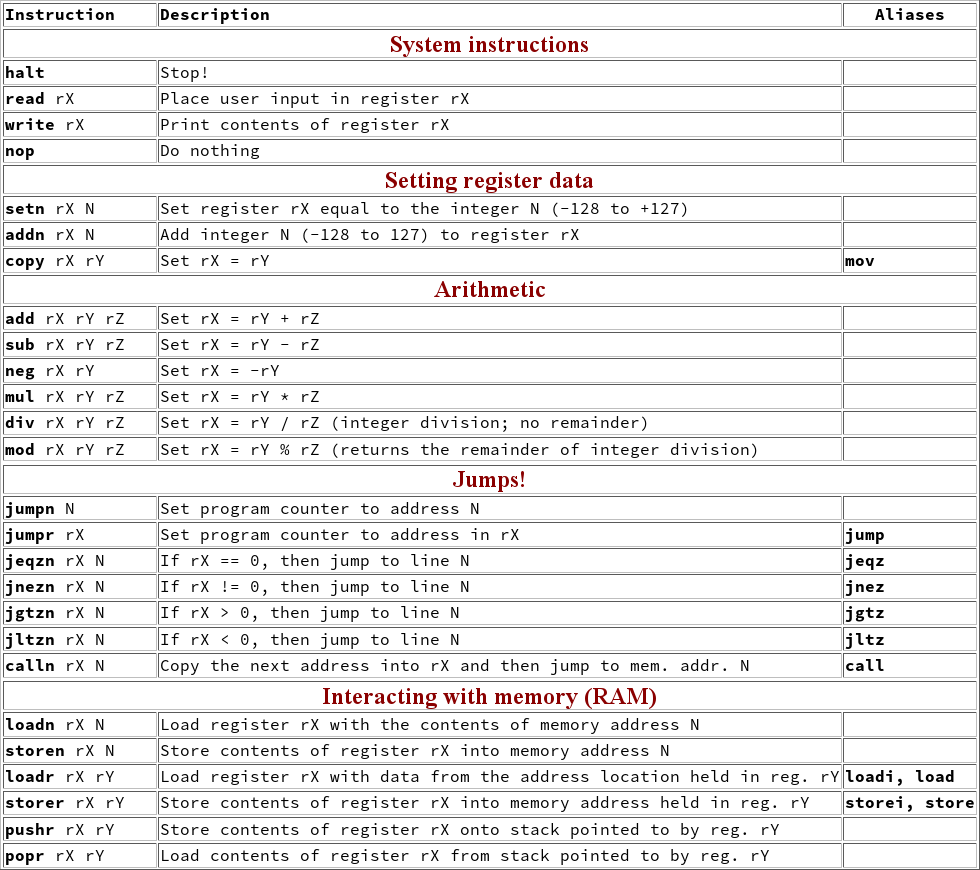 Hmmm 
the complete reference
At  www.cs.hmc.edu/~cs5grad/cs5/hmmm/documentation/documentation.html
Today
Thurs.
[Speaker Notes: INHANDOUT]
Assembly Language
ought to be called register language
read  r1
reads from keyboard into reg1
write r2
outputs reg2 onto the screen
setn  r1 42
you can replace 42 with anything from -128 to 127
reg1 = 42
addn  r1 -1
reg1 = reg1 - 1
a shortcut
add   r3 r1 r2
reg3 = reg1 + reg2
sub   r3 r1 r2
reg3 = reg1 – reg2
mul   r2 r1 r1
reg2 = reg1 * reg1
div   r1 r1 r2
ints only!
reg1 = reg1 / reg2
This is why they're written R to L in Python!
[Speaker Notes: INHANDOUT]
screen
Quiz
100
(input)
Name(s)
(output)
RAM
CPU
random access memory
central processing unit
Python
100
read  r1
0
r1
r1 = 100
setn  r2 7
General-purpose register r1
1
r2
mod   r4 r1 r2
2
General-purpose register r2
div   r3 r1 r4
3
r3
sub   r3 r3 r2
4
General-purpose register r3
addn  r3 -1
5
r4
write r3
General-purpose register r4
6
Hmmm...!?
halt
Extra! Change only line 4's instruction to create an output of 0 or 6 or 349 instead?
7
[Speaker Notes: QUIZSLIDE
Variations of this are lec13prog02.hmmm.  Solutions on next slide.
r1 = 100; r2 = 7; r4 = 2; r3 = 50
line 4: r3 becomes 43
line 5: 42!
Changes: to get 0, line 4 could be div r3 r3 r3
To get 6, line 4 could be copy r3 r2
To get 3499, line 4 should be mul r3 r2 r3]
screen
Quiz
100
(input)
Try this on the back page first!
(output)
RAM
CPU
random access memory
central processing unit
Python
100
read  r1
0
100
r1
r1 = 100
setn  r2 7
General-purpose register r1
1
r2 = 7
7
r2
mod   r4 r1 r2
2
r4 = r1 % r2
General-purpose register r2
div   r3 r1 r4
3
r3 = r1 // r4
r3
sub   r3 r3 r2
4
r3 = r3 – r2
General-purpose register r3
addn  r3 -1
5
r4
r3 = r3 + -1
write r3
General-purpose register r4
6
print  r3
Hmmm...!?
mod
div
mul
halt
Extra! Change only line 4's instruction to create an output of 0 or 6 or 3499 instead?
7
6
349
0
Could you write a Hmmm program to  compute


x   + 3x – 4


or


1/  x



?
2

when would you want to?
Who writes all of the assembly language that gets executed?
other programs!
Could you write a Python program to write a Hmmm program 
to  compute

x   + 3x – 4


or


1/  x



?
2

Yes – you already have!
much better!
Why Assembly?
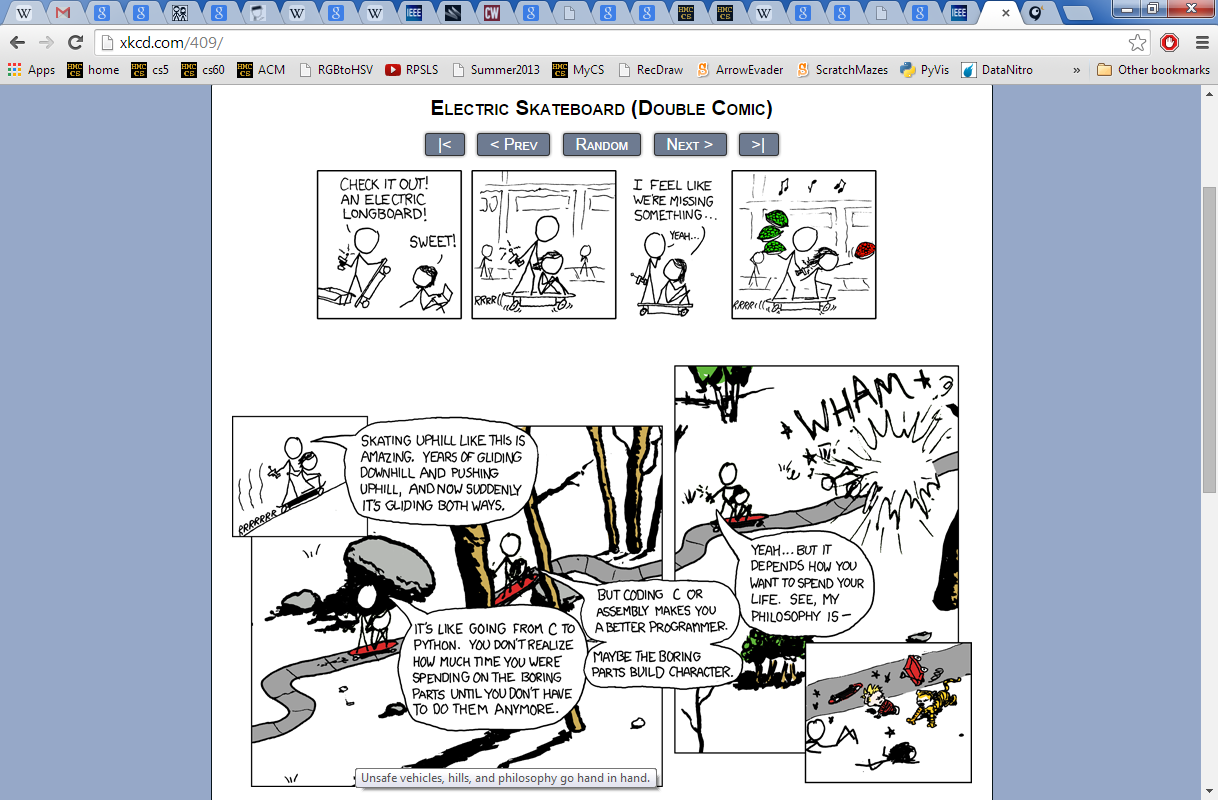 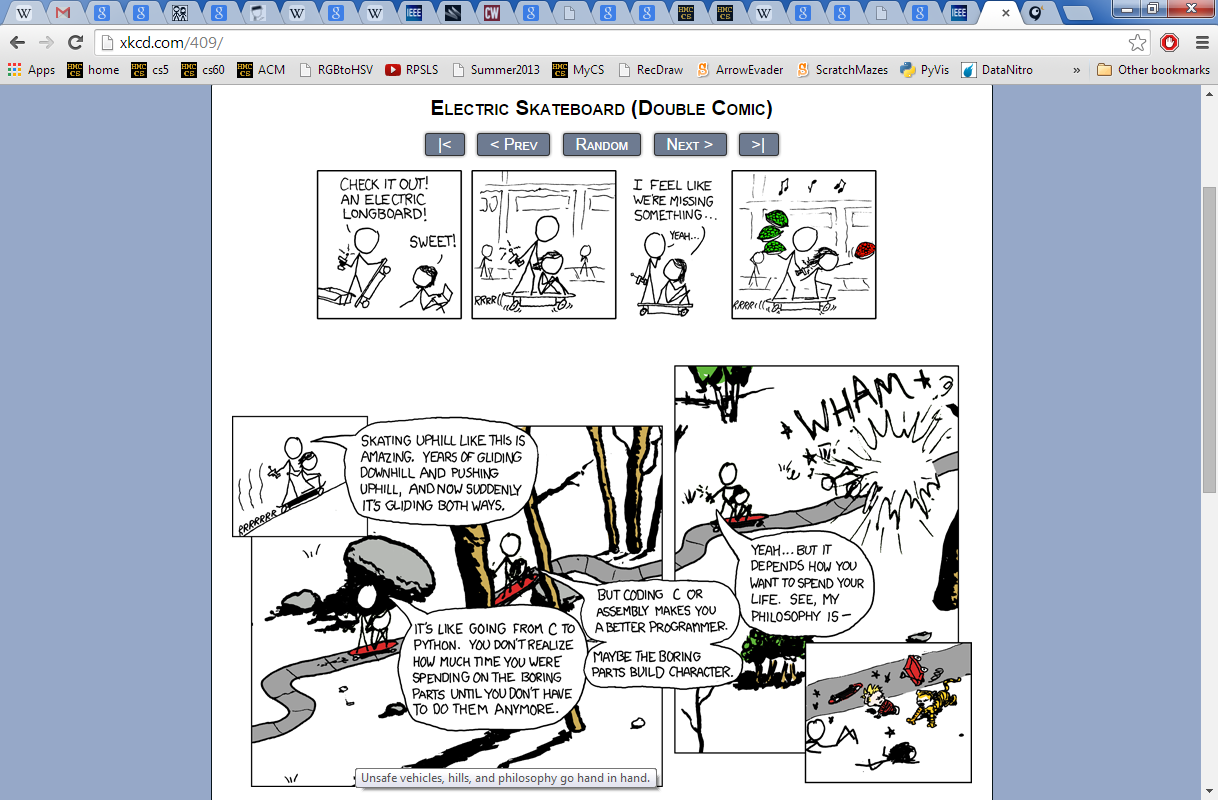 Real Assembly Languages
Hmmm is a subset common to all real assembly languages.
Instruction
Description
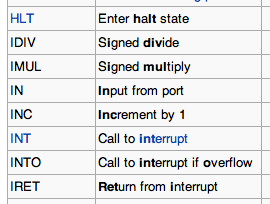 A few of the many basic processor instructions (Intel)
two more recent Intel instructions (SSE4 subset)
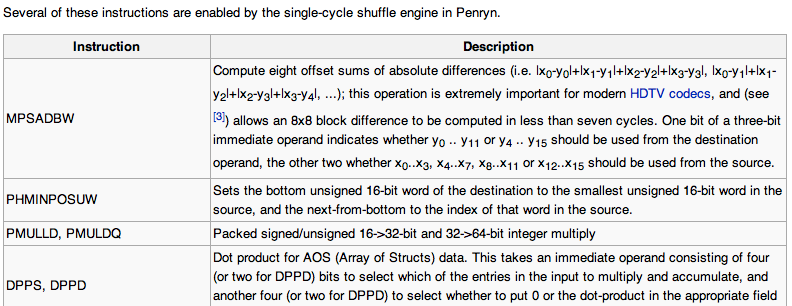 Is this enough?
read  r1
0
mul   r2 r1 r1
What’s missing here?
1
add   r2 r2 r1
2
write r2
3
halt
4
Why couldn't  we implement Python using our Hmmm assembly language up to this point?
For systems, innovation is adding an edge to create a cycle, not just an additional node.
feedback loops
0
"Set"
1
S
NOR
0
1
0
Q
1 bit of storage
0
NOR
"Reset"
R
"Output"
Loops and ifs
We couldn't implement Python using Hmmm so far...
It's too linear!
"straight-line code"
setn  r1 42
0
loop
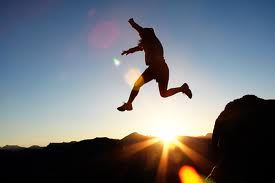 write r1
1
addn  r1 1
2
jumpn 1
3
jump!
halt
4
[Speaker Notes: INHANDOUT]
RAM
CPU
random access memory
central processing unit
setn  r1 42
0
r1
write r1
General-purpose register r1
1
r2
not used in this program…
addn  r1 1
2
General-purpose register r2
jumpn 1
3
Screen
halt
4
What would happen IF… 
     we replace line 3's  1 with a  0?
     we replace line 3's  1 with a  2?
     we replace line 3's  1 with a  3?
     we replace line 3's  1 with a  4?
i
^
jumpn!
[Speaker Notes: INHANDOUT
This is lec13prog03.hmmm
Good place for the primes joke]
Jumps in Hmmm
Conditional  jumps
jeqzn r1 42
IF r1 == 0  THEN jump to line number 42
jgtzn r1 42
IF r1 > 0    THEN jump to line number 42
jltzn r1 42
IF r1 < 0   THEN jump to line number 42
jnezn r1 42
IF r1 != 0   THEN jump to line number 42
This is making me jumpy!
Unconditional  jump
jumpn 42
Jump to program line # 42
Indirect  jump
jumpr r1
Jump to the line#  stored  in r1
[Speaker Notes: INHANDOUT]
Jumps in Hmmm
Conditional  jumps
jeqzn r1 42
if equal to zero…
IF r1 == 0  THEN jump to line number 42
jgtzn r1 42
if greater than zero …
IF r1 > 0    THEN jump to line number 42
jltzn r1 42
IF r1 < 0   THEN jump to line number 42
if less than zero…
jnezn r1 42
if not equal to zero …
IF r1 != 0   THEN jump to line number 42
HmmMnemonics!
This is making me jumpy!
Unconditional  jump
jumpn 42
Jump to program line # 42
Indirect  jump
jumpr r1
Jump to the line#  stored  in r1
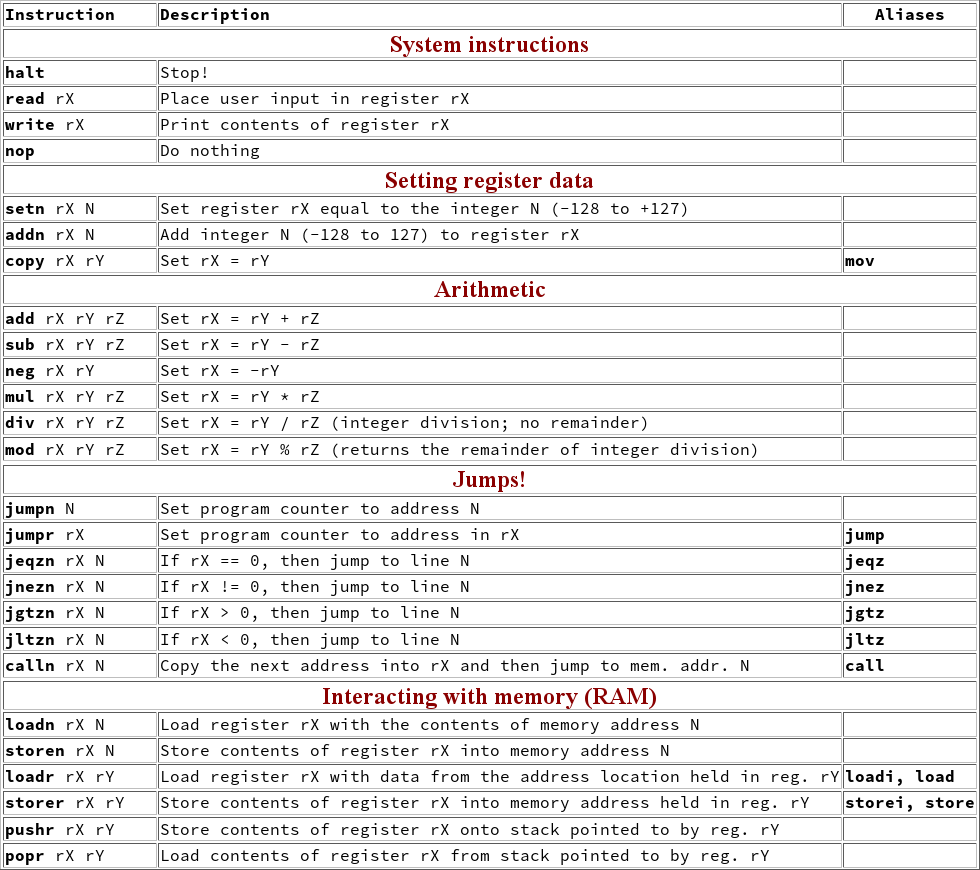 Hmmm 
the complete reference
At  www.cs.hmc.edu/~cs5grad/cs5/hmmm/documentation/documentation.html
Jumps!
jgtzn
Gesundheit!
What Python function is this?
RAM
CPU
central processing unit
random access memory
read  r1
0
r1
1
jgtzn r1 7
General-purpose register r1
setn  r2 -1
2
r2
3
mul   r1 r1 r2
4
nop
General-purpose register r2
space for future expansion!
nop
5
-6
(input)
Screen
nop
6
write r1
7
halt
8
With an input of -6, what does this code write out?
[Speaker Notes: INHANDOUT]
Try it!
I think this language has injured my craniuhmmm!
Write an assembly-language program that reads a positive integer into r1. The program should compute
2
the factorial of the input in r2. Once it's computed, it should write out that factorial. Two lines are provided:
Follow this Hmmm program. First run:   use r1 = 42 and r2 = 5. Next run:   use r1 = 5 and r2 = 42.
1
Memory - RAM
0
read  r1
Registers - CPU
Memory - RAM
Registers - CPU
1
setn  r2 1
read  r1
0
Run 1
Run 2
r1
5
2
42
5
input
r1
read  r2
1
1
r2
3
sub   r3 r1 r2
2
result – so far
42
5
r2
4
nop
r3
3
r3
5
not needed; OK to use
jgtzn r3 7
4
6
write r1
5
7
jumpn 8
6
Output 2
Output 1
write r2
8
write r2
7
halt
9
halt
8
(1) What common function does this compute? 
Hint: try the inputs in both orders...

(2) Extra!  How could you change only line 3 so that, if inputs r1 and r2 are equal, the program will ask for new inputs?
Hint:  On line 2, could you write a test that checks if the factorial is finished; if it's not, compute one piece and then jump back!
Extra!  How few lines can you use here?   (Fill the rest with nops…)
[Speaker Notes: INHANDOUT
The program on the left is lec13prog03.hmmm
At this point have them only attack the first program.  Then we’ll plan factorial.]
Follow this assembly-language program from top to bottom. First use r1 = 42 and r2 = 5, then swap them on the next run:
1
Memory—RAM
Run #2
Run #1
read  r1
0
read  r2
1
r1
5
r1
42
sub   r3 r1 r2
2
nop
3
42
r2
5
r2
jgtzn r3 7
4
write r1
5
r3
r3
jumpn 8
6
write r2
7
halt
8
9
(1)  What function does this program compute in general?

(2)  Extra!  How could you change only line 3 so that, if the original two inputs were equal, the program asked for new inputs?
factorial: the plan …
fac(5) is 1*5*4*3*2*1
output (to be)
input
r1
r2
1
5
starting value!
let r1 be the input 
and the "counter"
let r2 become the output
[Speaker Notes: INHANDOUT
Sketch successive values of r1 and the output here.]
Try it!
I think this language has injured my craniuhmmm!
Write an assembly-language program that reads a positive integer into r1. The program should compute
2
the factorial of the input in r2. Once it's computed, it should write out that factorial. Two lines are provided:
Follow this Hmmm program. First run:   use r1 = 42 and r2 = 5. Next run:   use r1 = 5 and r2 = 42.
1
Memory - RAM
0
read  r1
Registers - CPU
Memory - RAM
Registers - CPU
1
setn  r2 1
read  r1
Run 1
Run 2
0
r1
5
2
42
5
input
r1
read  r2
1
1
r2
3
sub   r3 r1 r2
2
result – so far
42
5
r2
4
nop
r3
3
r3
5
not needed; OK to use
jgtzn r3 7
4
6
write r1
5
7
jumpn 8
6
Output 2
Output 1
write r2
8
write r2
7
halt
9
halt
8
(1) What common function does this compute? 
Hint: try the inputs in both orders...

(2) Extra!  How could you change only line 3 so that, if inputs r1 and r2 are equal, the program will ask for new inputs?
Hint:  On line 2, could you write a test that checks if the factorial is finished; if it's not, compute one piece and then jump back!
Extra!  How few lines can you use here?   (Fill the rest with nops…)
[Speaker Notes: If time, let them try.]
a factorial solution
Memory—RAM
read  r1
0
setn  r2 1
1
Registers - CPU
jeqzn r1 8
2
r1
mul   r2 r2 r1
3
input
addn  r1 -1
4
r2
jumpn 2
5
result – so far
nop
6
space for future expansion!
r3
nop
not needed, but OK to use!
7
write r2
8
halt
9
[Speaker Notes: INHANDOUT
This is lec13prog05.hmmm.
If time, show how this code works.]
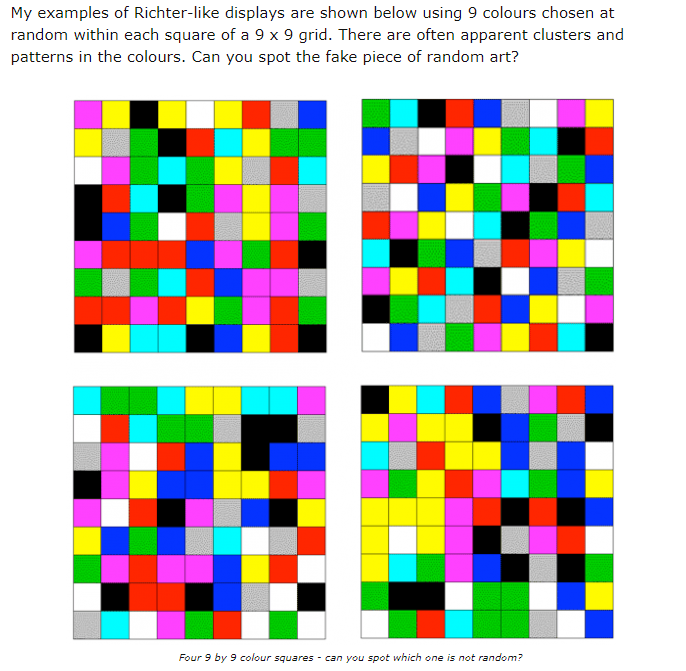 This week in lab:
Randohmmm Numbers…
where you'll write your own random-number generator…
... in Hmmm assembly language
See you there!
https://understandinguncertainty.org/node/1066